CE2
Les nombres jusqu’à 99 (1)
plan de travail n°1
NUM 1
Objectif : écrire en chiffres et en lettres
Niveau 1
Ecris en chiffres

Soixante-sept  __________
Soixante-et-onze  __________
Vingt-huit  __________
Quatre-vingt-quatorze  __________
Quatre-vingt-trois  __________



Ecris en lettres

38  _________________________________________________________________________
54  _________________________________________________________________________
97  _________________________________________________________________________32  _________________________________________________________________________
80  _________________________________________________________________________
NUM 3
Objectif : savoir effectuer une décomposition additive
Niveau 2
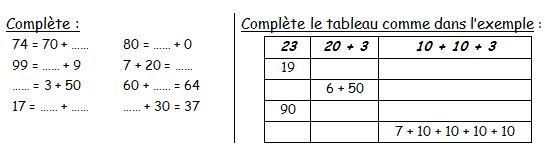 CE2
Les nombres jusqu’à 99 (1)
plan de travail n°1
NUM 4
Objectif : faire des paquets de dizaines et d’unités
Niveau 3
Donne le nombre de groupes de 10 (comme dans l’exemple)
NUM 4
Objectif : connaitre la position des chiffres
Niveau 4
Complète comme dans l’exemple

Exemple : 
5 dizaines et 4 unités c’est 54


2 dizaines et 8 unités c’est  ………….
9 unités et 7 dizaines c’est ………….
8 dizaines et 1 unité c’est ………….
9 dizaines et 4 unités c’est ………….
3 unités et 6 dizaines c’est ………….